OGÓLNOPOLSKI  KONKURS  PLASTYCZNY
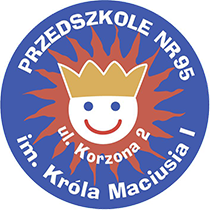 VI  EDYCJA  OGÓLNOPOLSKIEGO KONKURSU  PLASTYCZNEGO
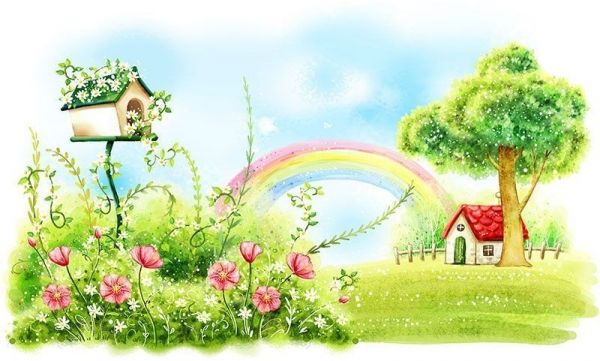 POD HASŁEM
                                                                    „Jestem mały przedszkolaczek,                                                                        narysuję domek, kwiatek”
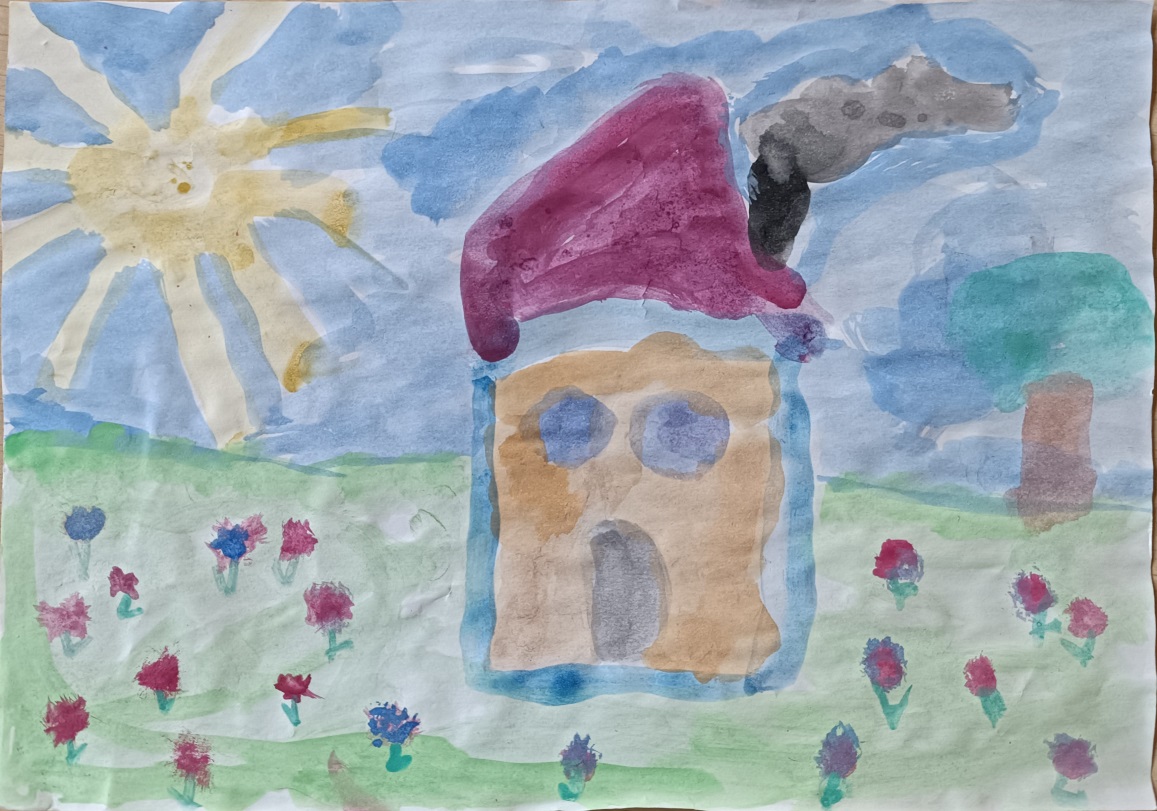 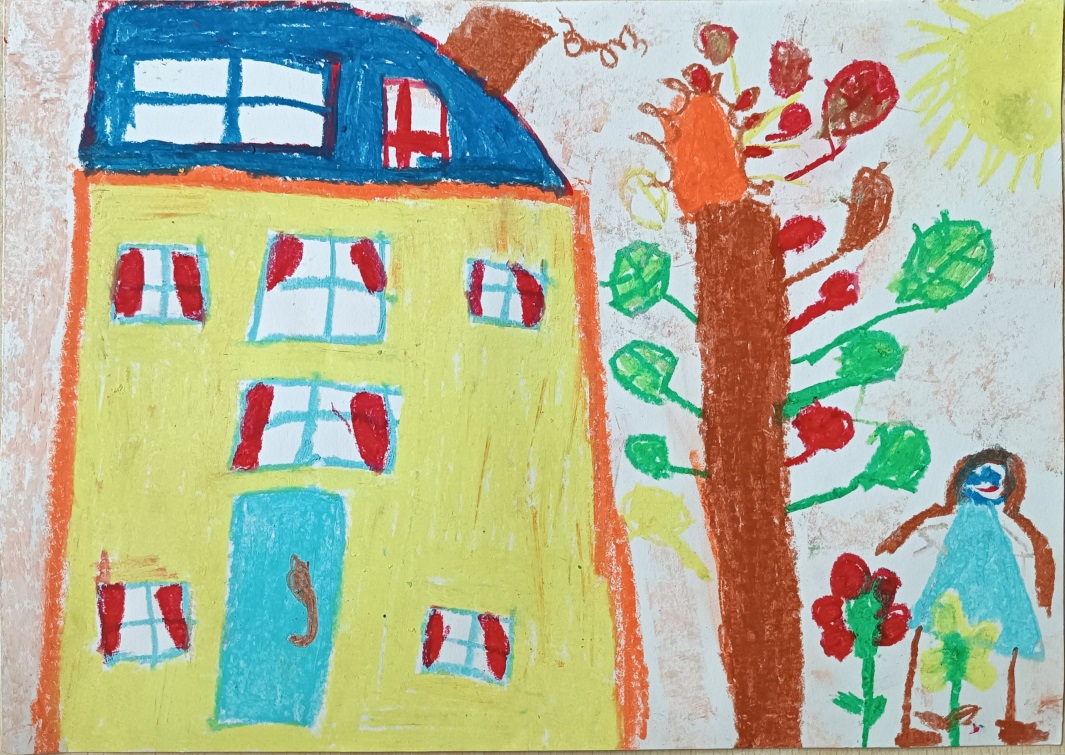 ELIZA P.
ANTONINA K.
PRZEDSZKOLE MIEJSKIE NR 7 Z ODDZIAŁAMI INTEGRACYJNYMI 
ZAMOŚĆ
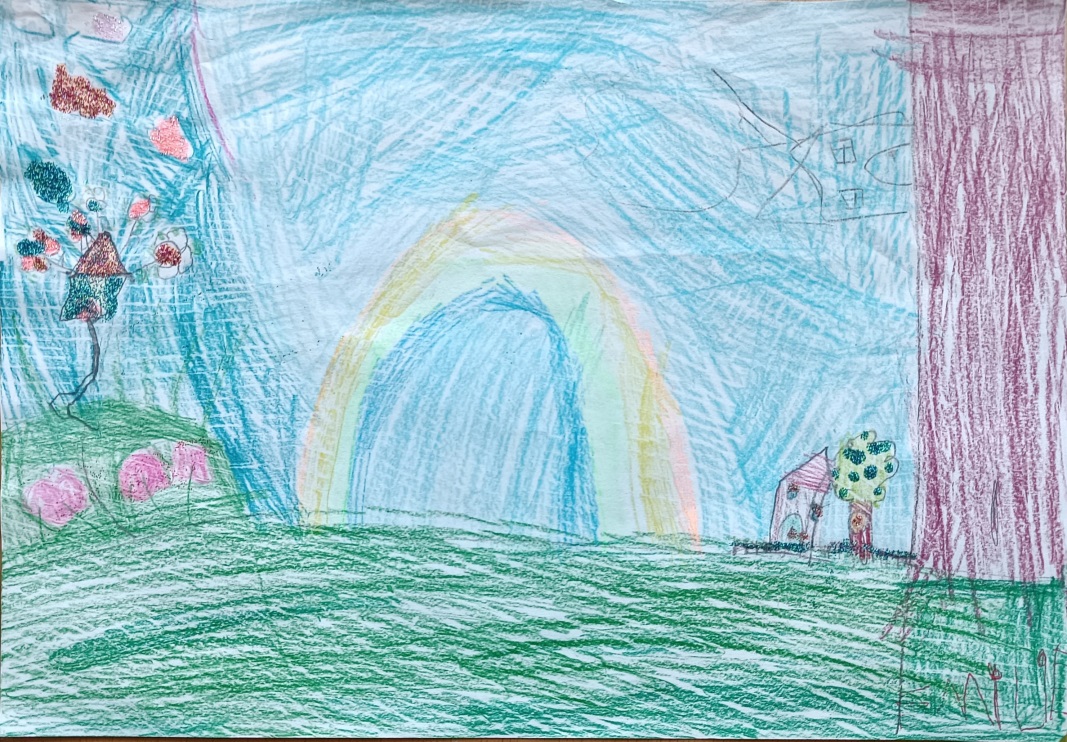 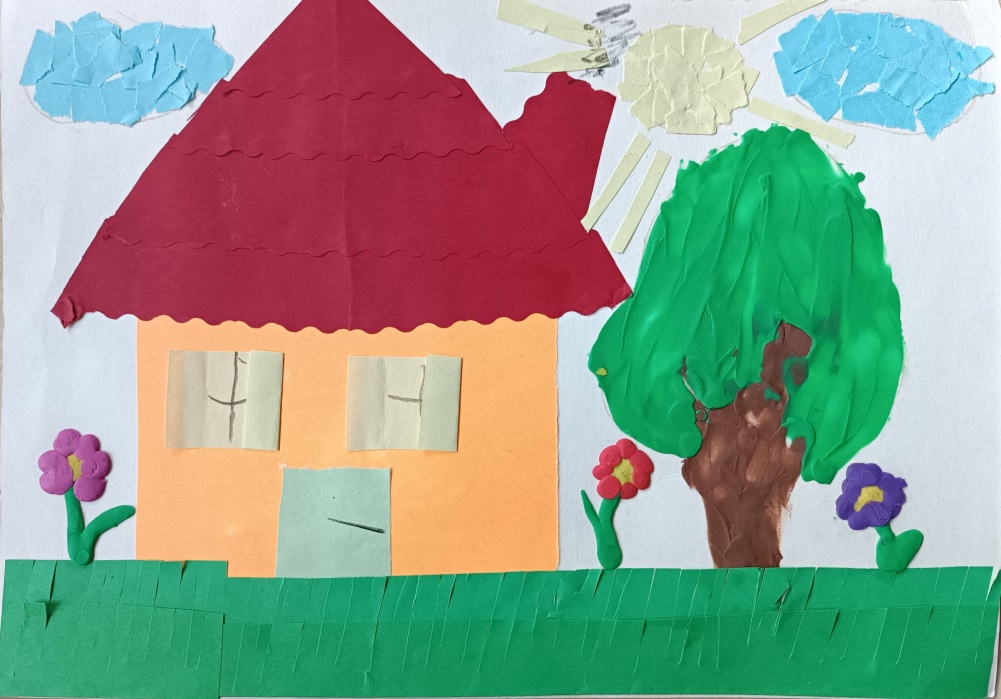 ALEKSANDER D.
EMILIE M.
MIEJSKIE PRZEDSZKOLE NR 3 INTEGRACYJNE Z ODDZIAŁAMI SPECJALNYMI, ZGIERZ
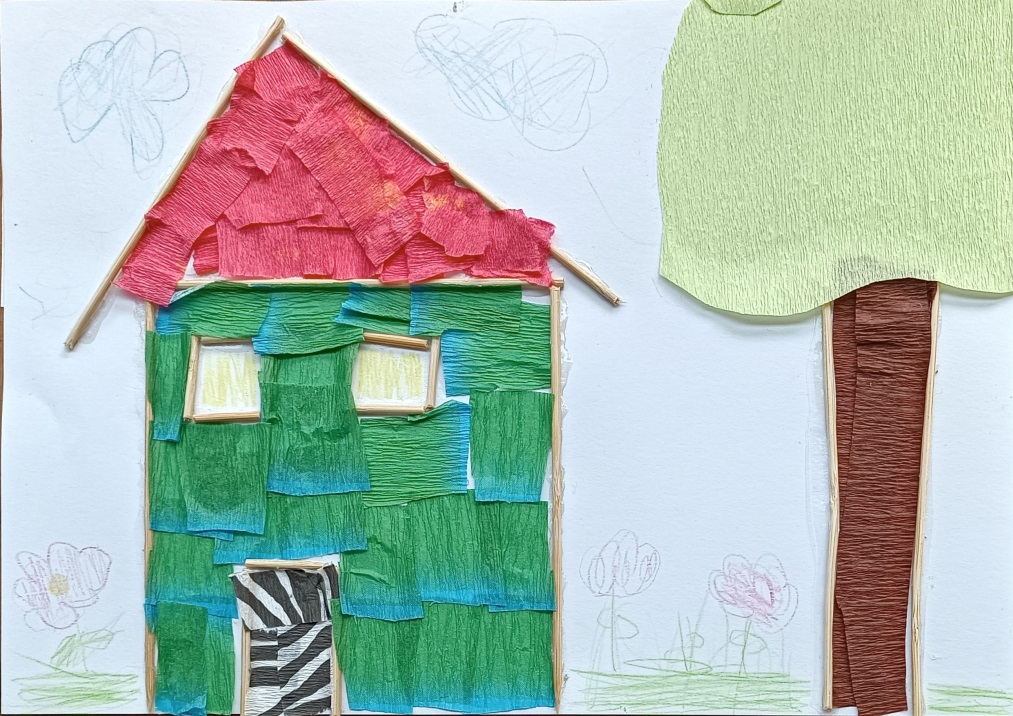 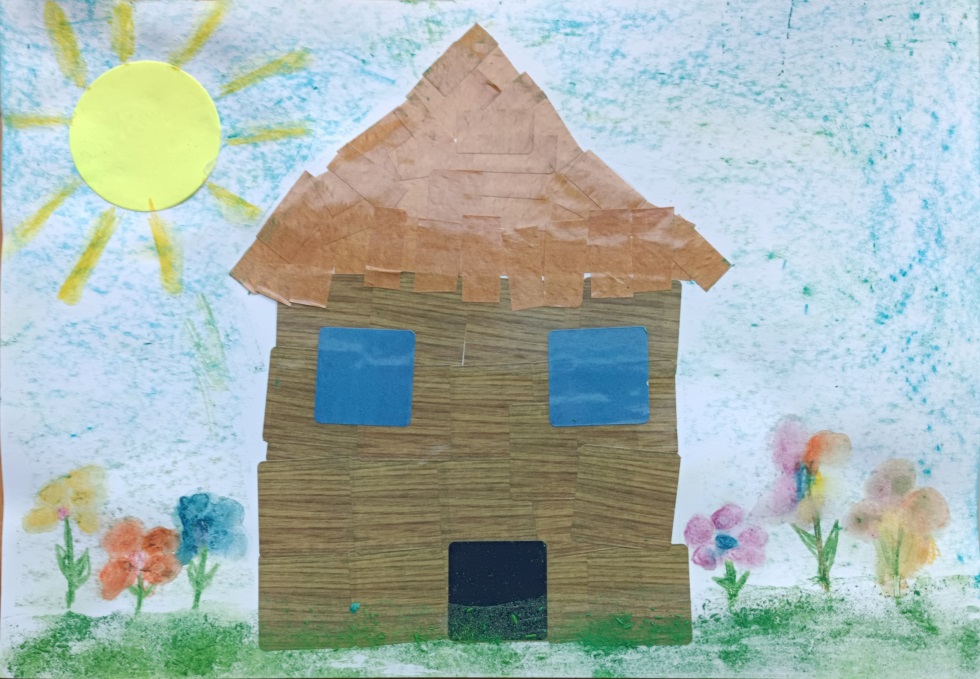 KLARA J.
MILENA M.
PRZEDSZKOLE INTEGRACYJNE NR 120
WARSZAWA
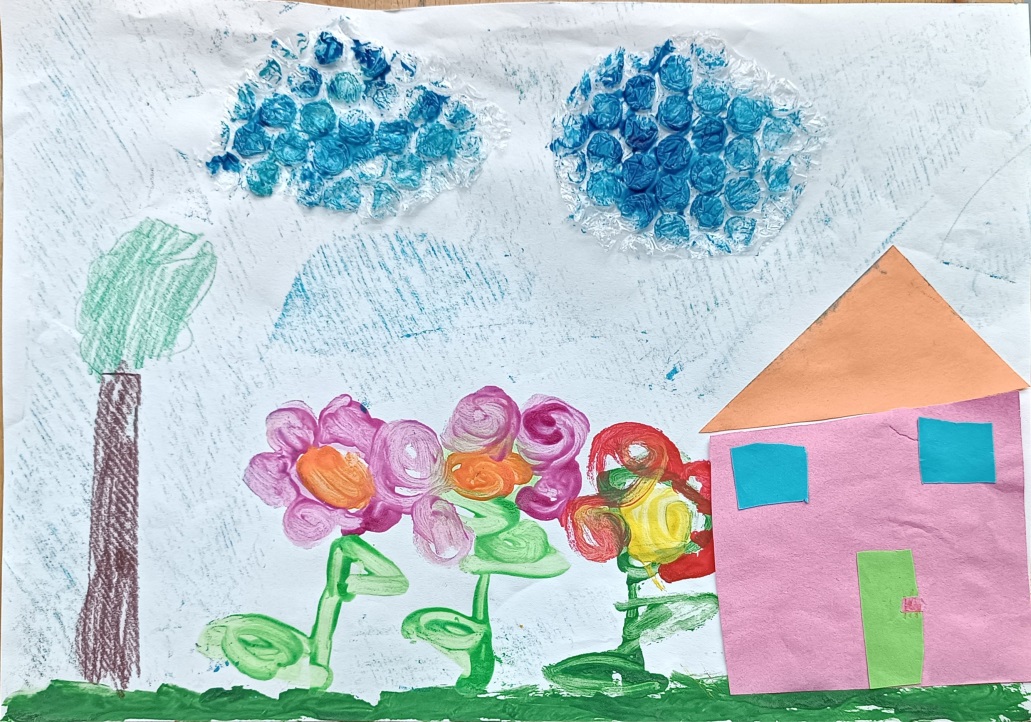 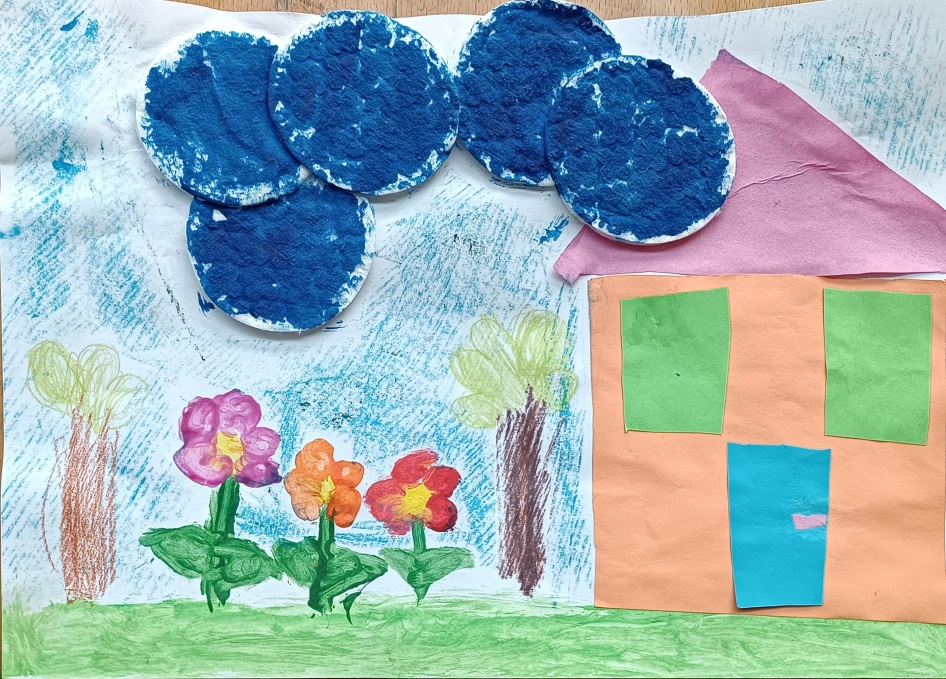 LEA K.
JULIA W.
PRZEDSZKOLE Z ODDZIAŁAMI INTEGRACYJNYMI NR 442
WARSZAWA
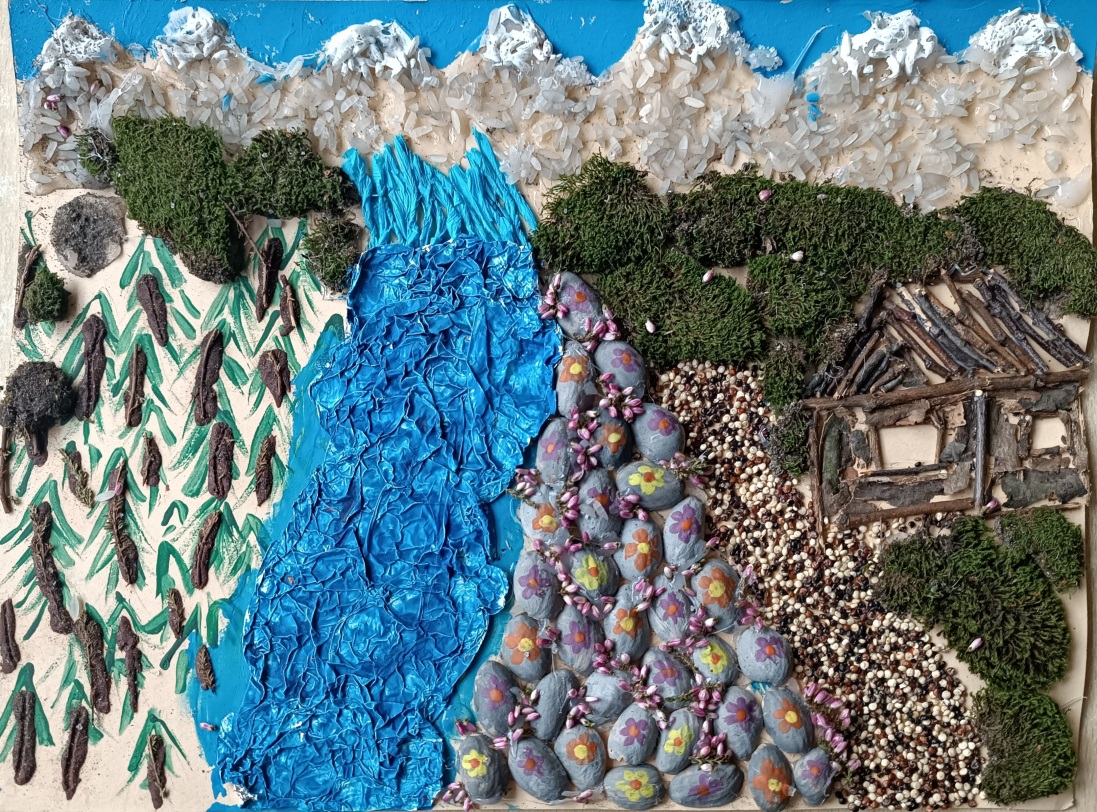 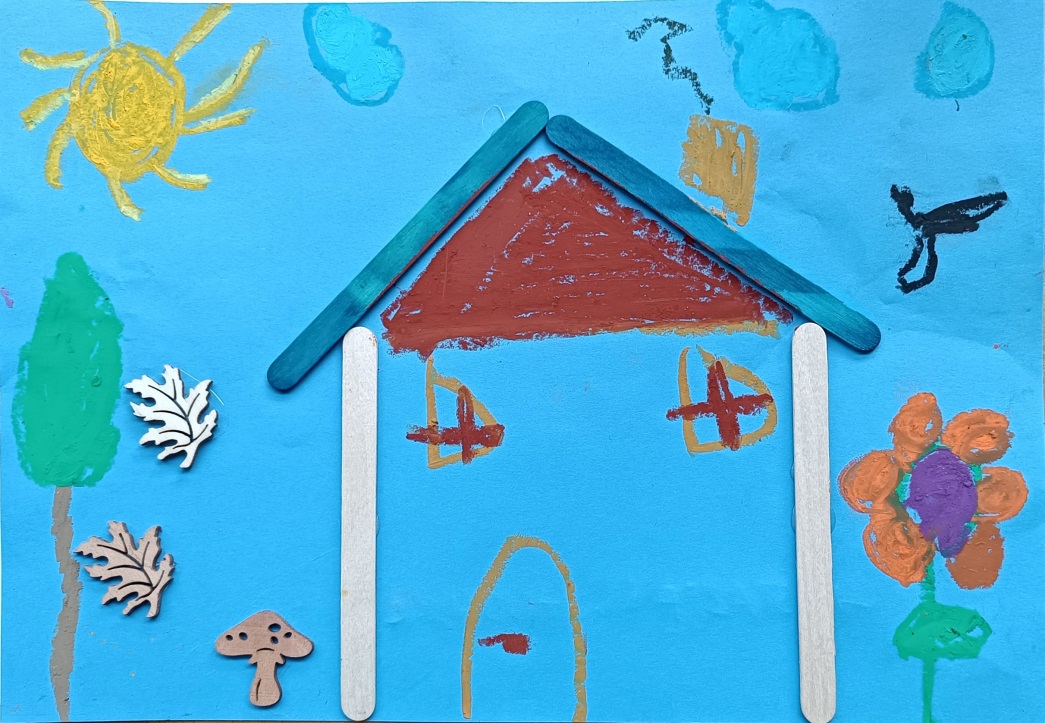 ANASTAZJA R.
JULIA W.
PRZEDSZKOLE MIEJSKIE INTEGRACYJNE NR 8 
BYTOM
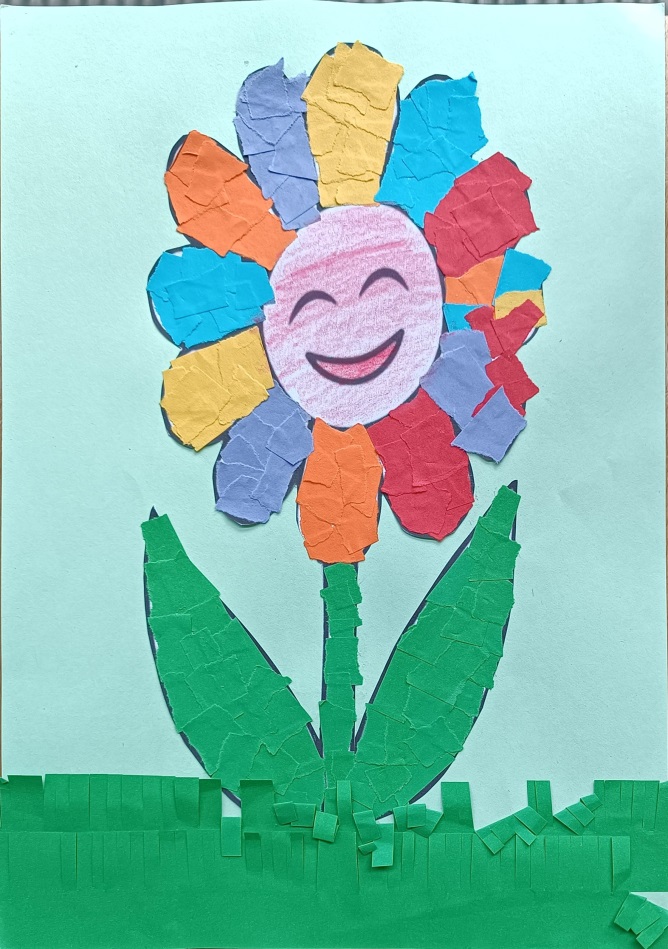 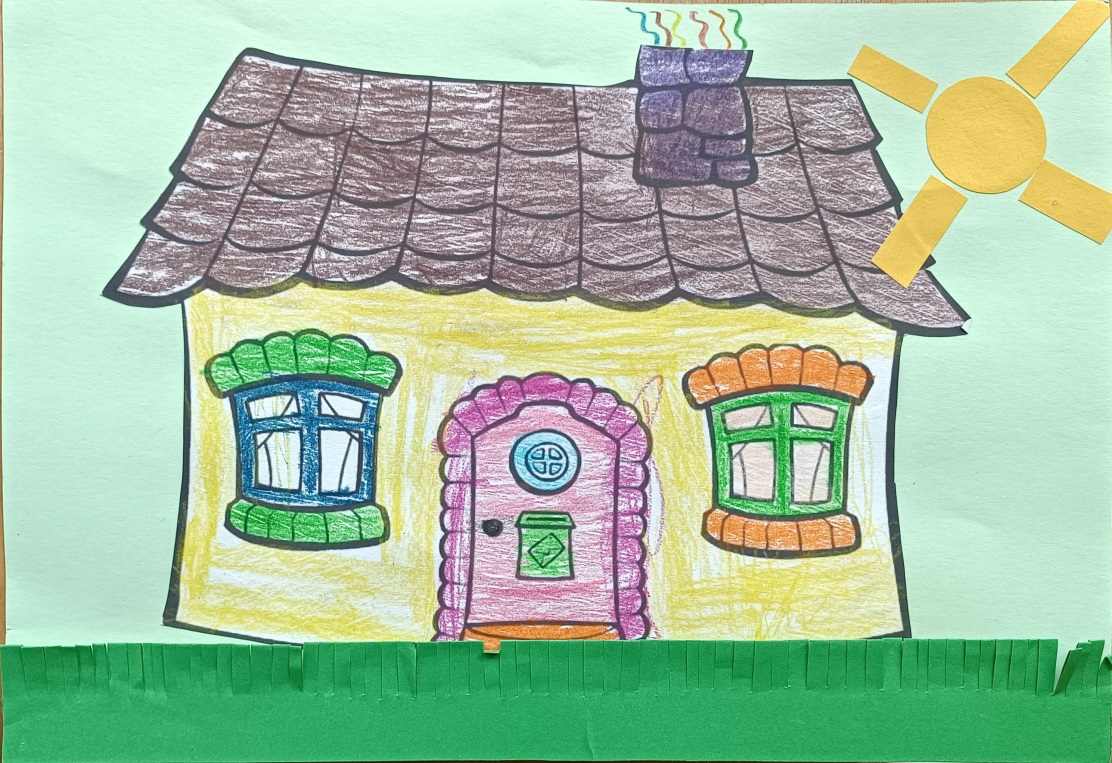 ALEKSANDRA B.
MILENA M.
PRZEDSZKOLE NR 3 Z ODDZIAŁAMI INTEGRACYJNYMI IM. ŻUBRA POMPIKA, 
HAJNÓWKA
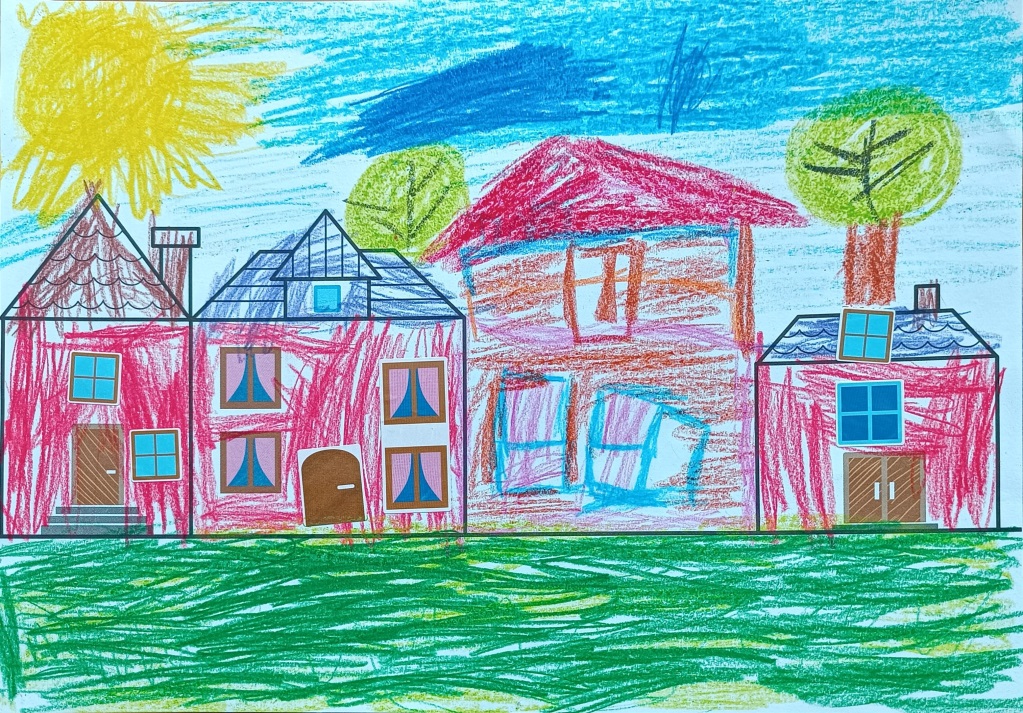 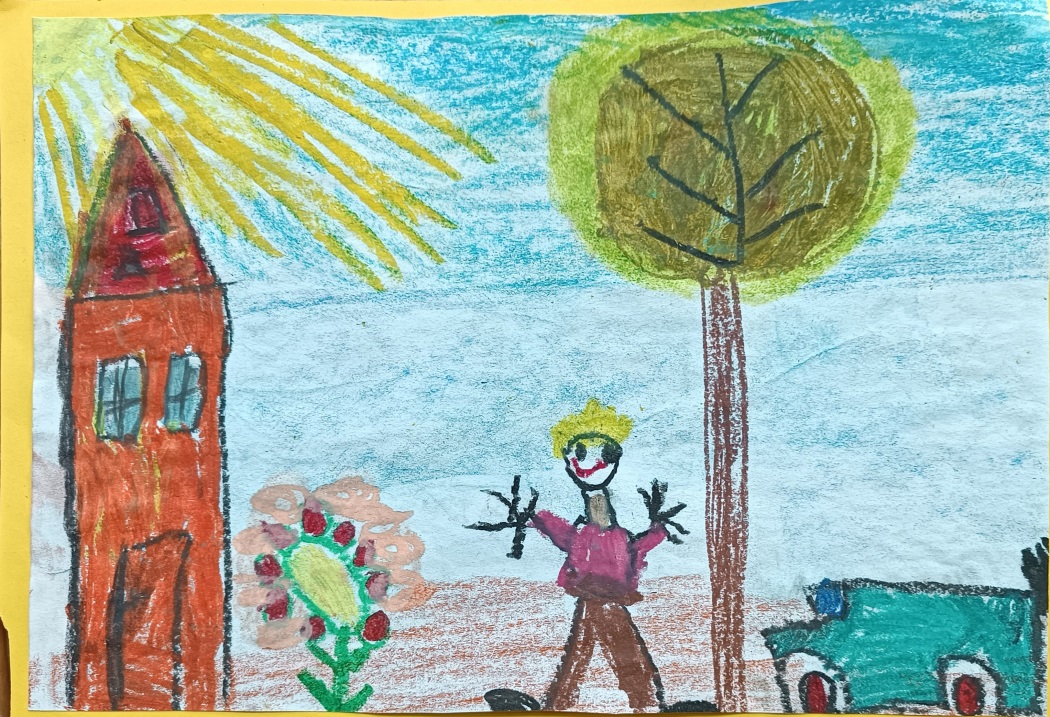 ANNA M.
KAROL S.
PRZEDSZKOLE SAMORZĄDOWE NR 58 INTEGRACYJNE 
IM. JANA WILKOWSKIEGO 
BIAŁYSTOK
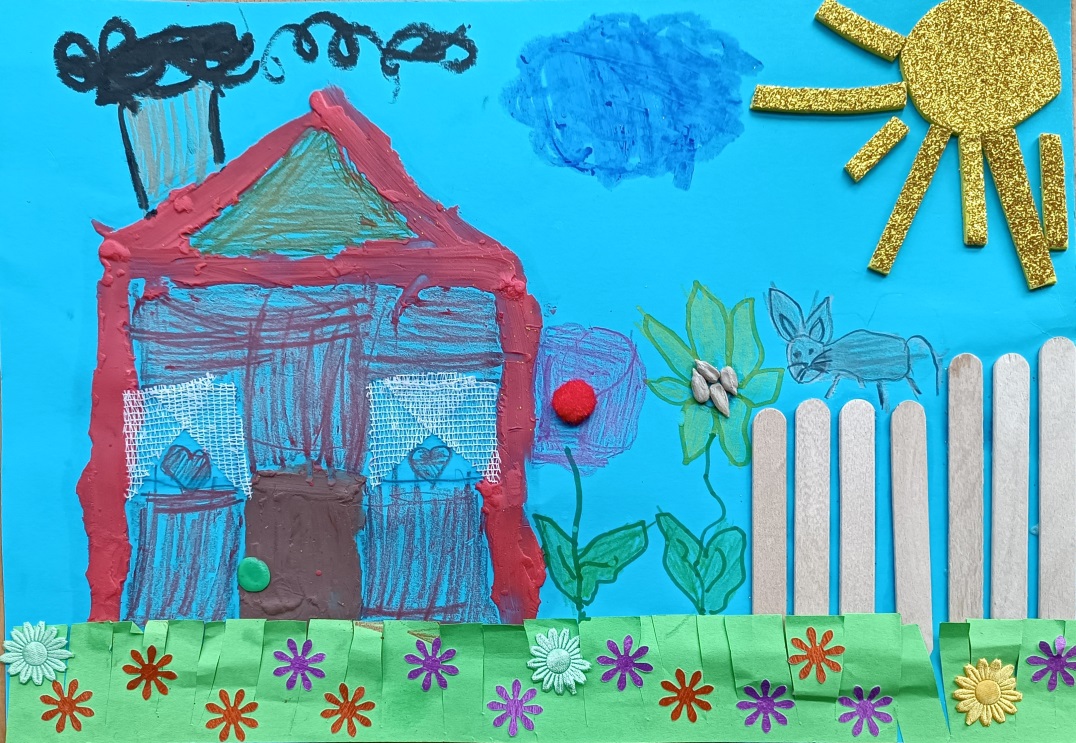 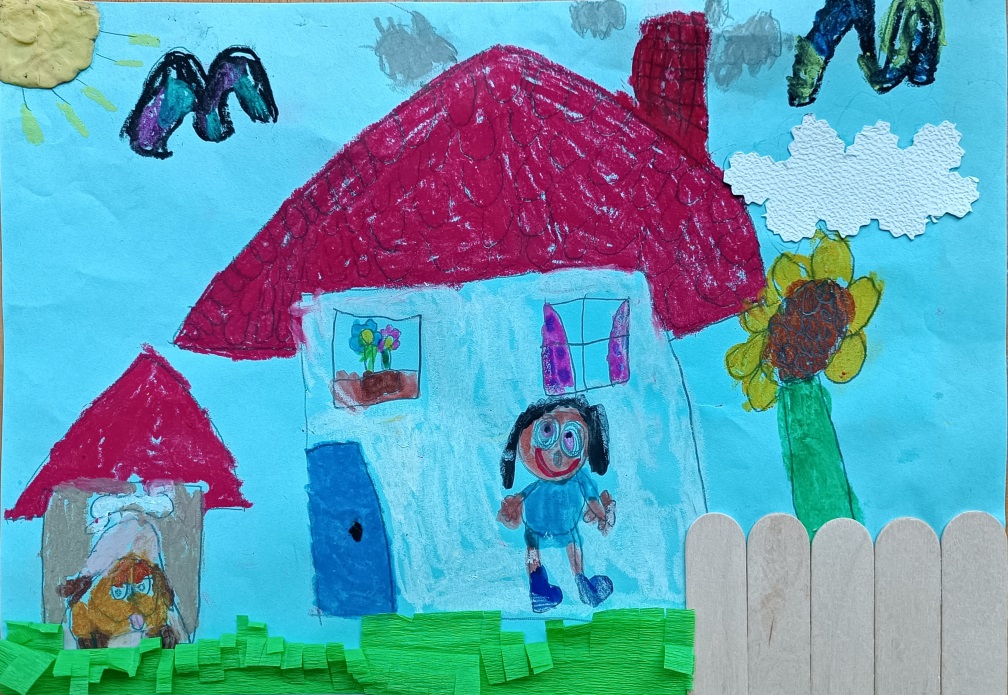 ŁUCJA K.
MAŁGORZATA W.
PRZEDSZKOLE PUBLICZNE SIÓSTR SERAFINEK Z ODDZIAŁAMI INTEGRACYJNYMI
RZESZÓW
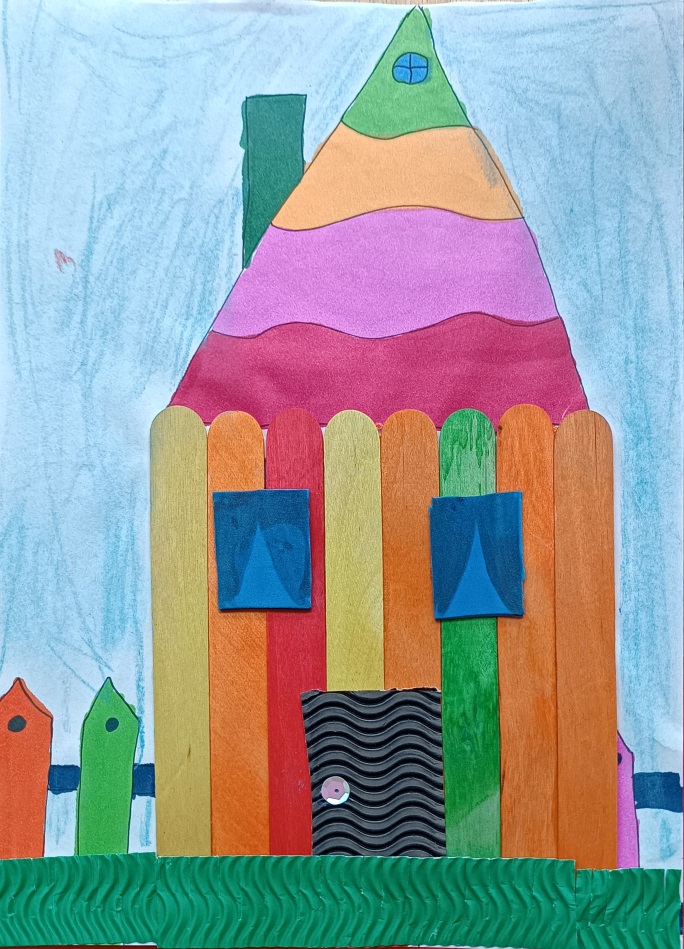 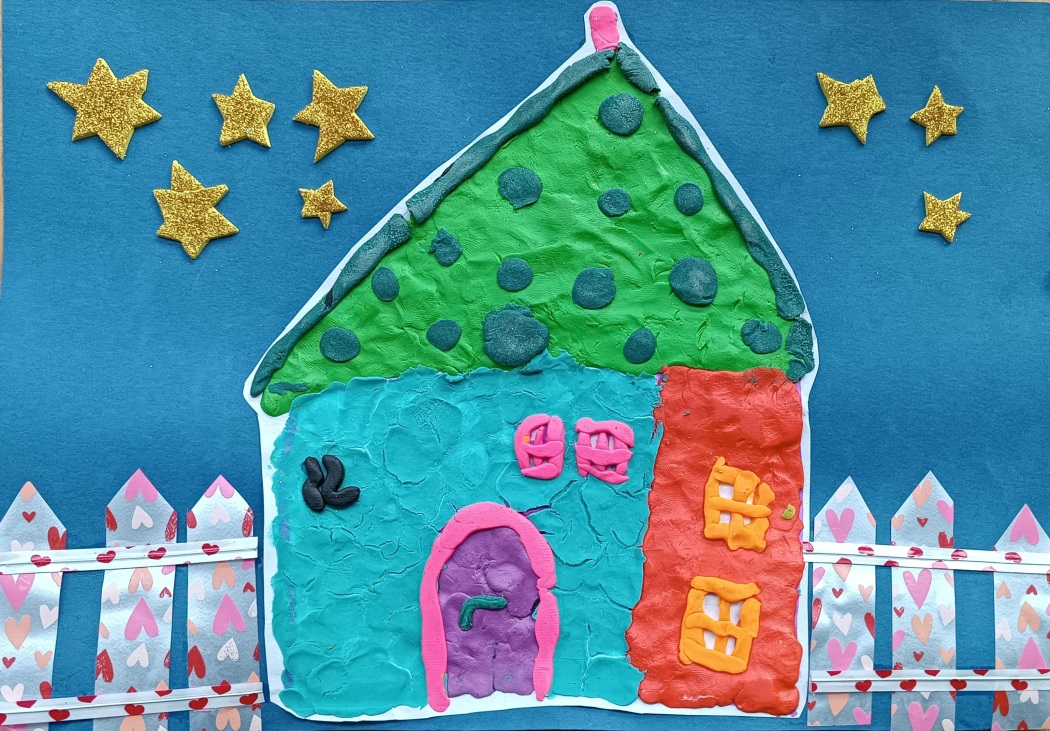 MARCELINA G.
JAGODA O.
PRZEDSZKOLE PUBLICZNE NR 3
WADOWICE
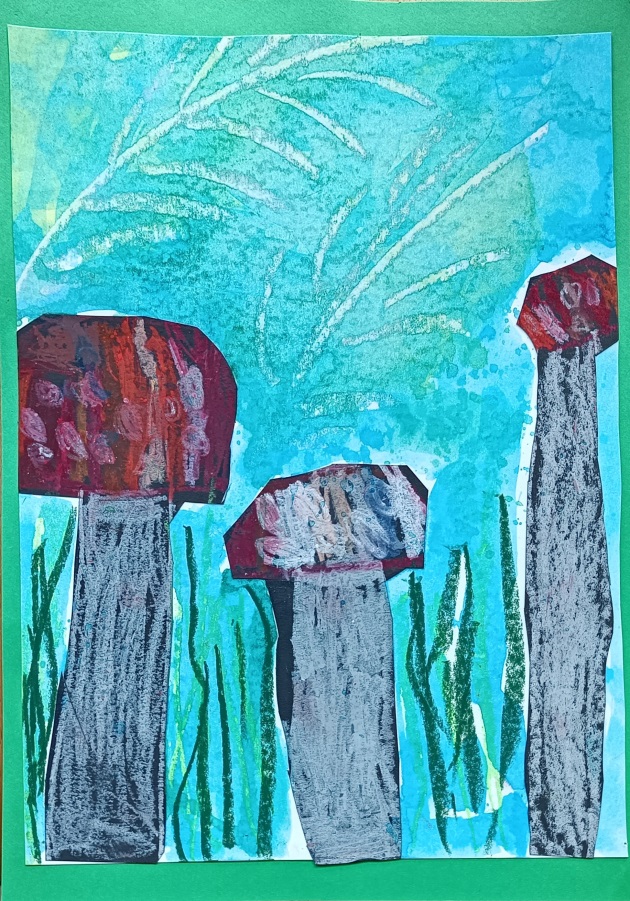 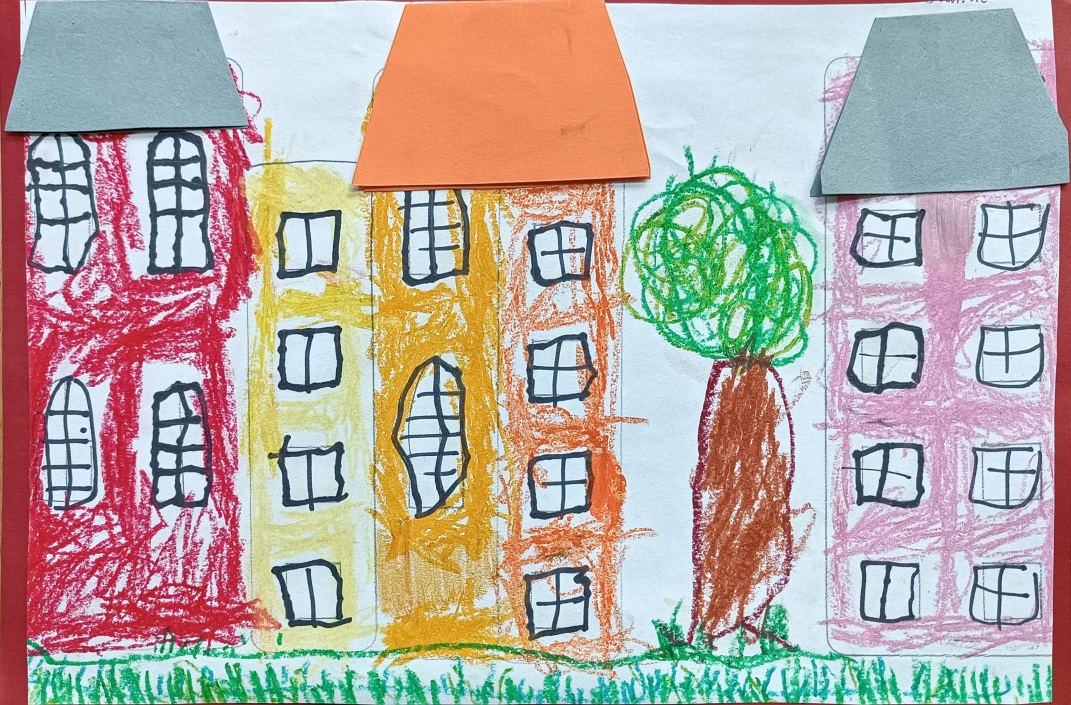 KAMIL Ł.
ŁUCJA CZ.
PRZEDSZKOLE SAMORZĄDOWE NR 58 INTEGRACYJNE IM. J. WILKOWSKIEGO
BIAŁYSTOK
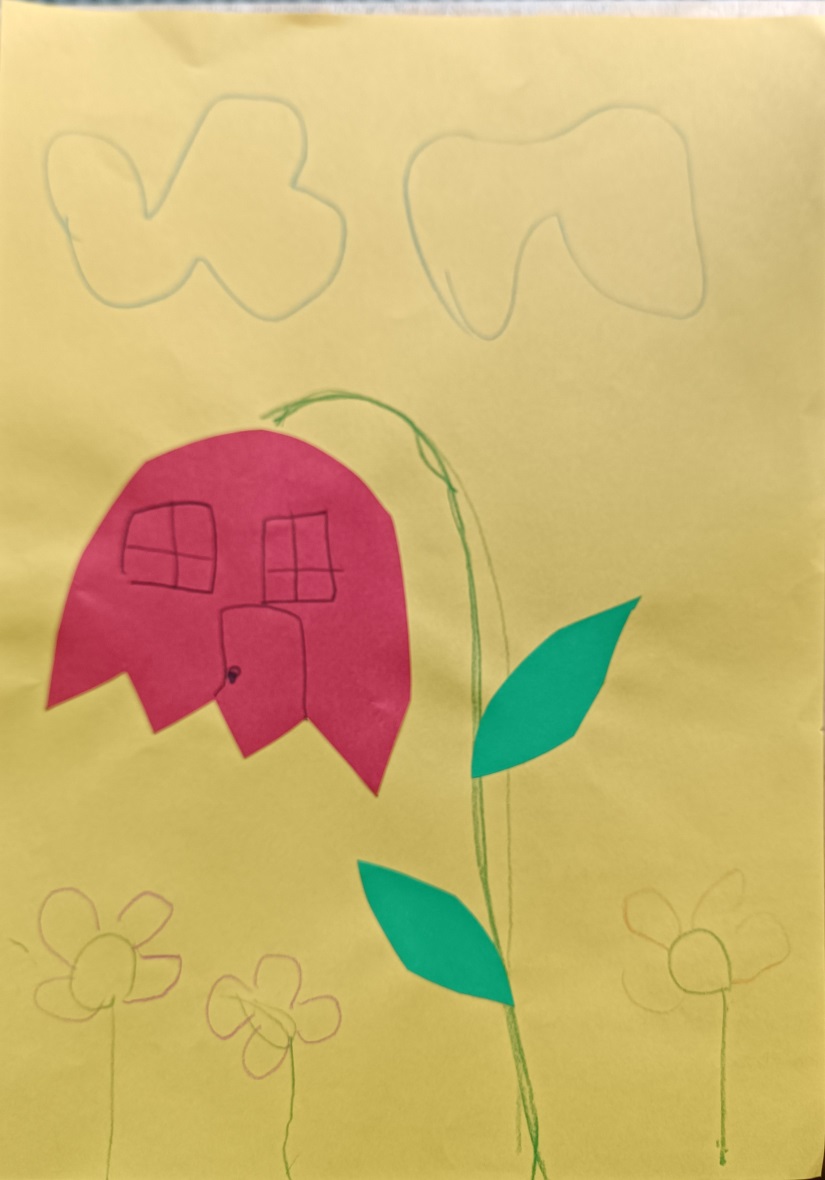 NIKODEM M.
PRZEDSZKOLE NR 12 Z ODDZIAŁAMI INTEGRACYJNYMI 
SOPOT
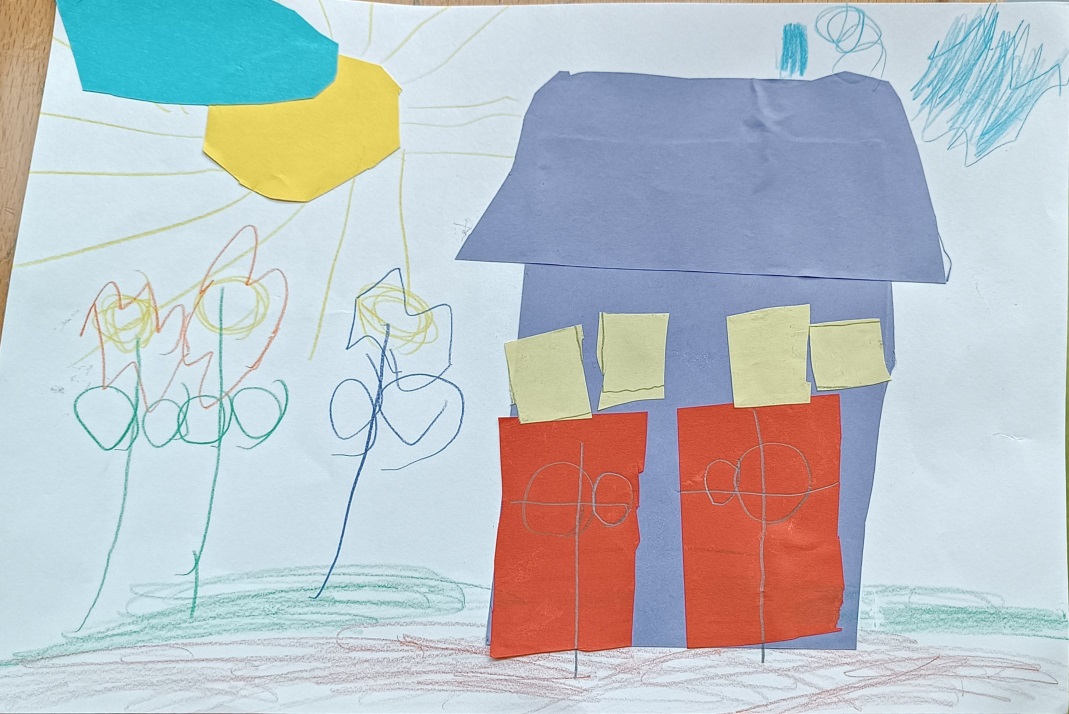 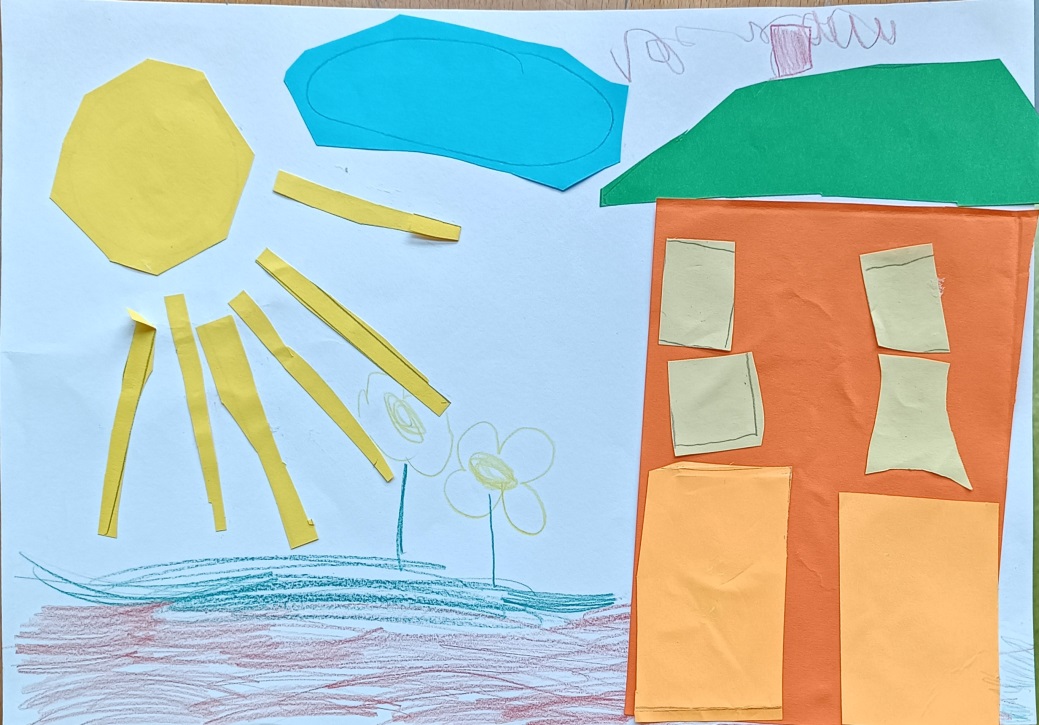 FILIP C.
ANTONI W.
PRZEDSZKOLE PUBLICZNE NR 3 Z ODDZIAŁAMI INTEGRACYJNYMI 
BOGATYNIA
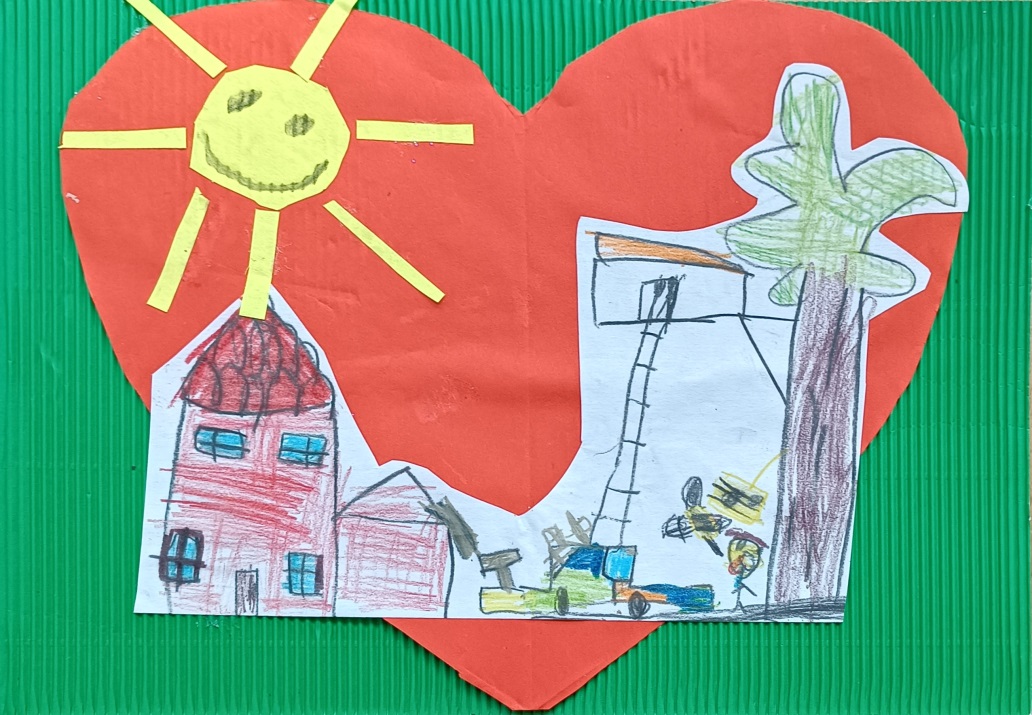 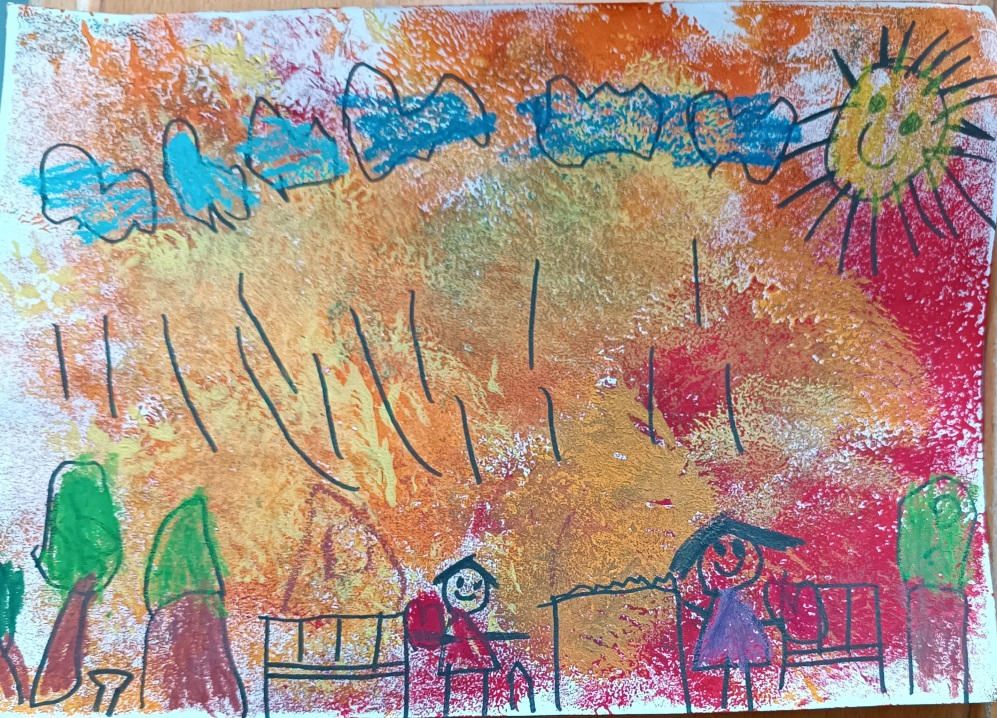 KUBA Z.
ZUZANNA K.
PRZEDSZKOLE PUBLICZNE INTEGRACYJNE NR 51
OPOLE
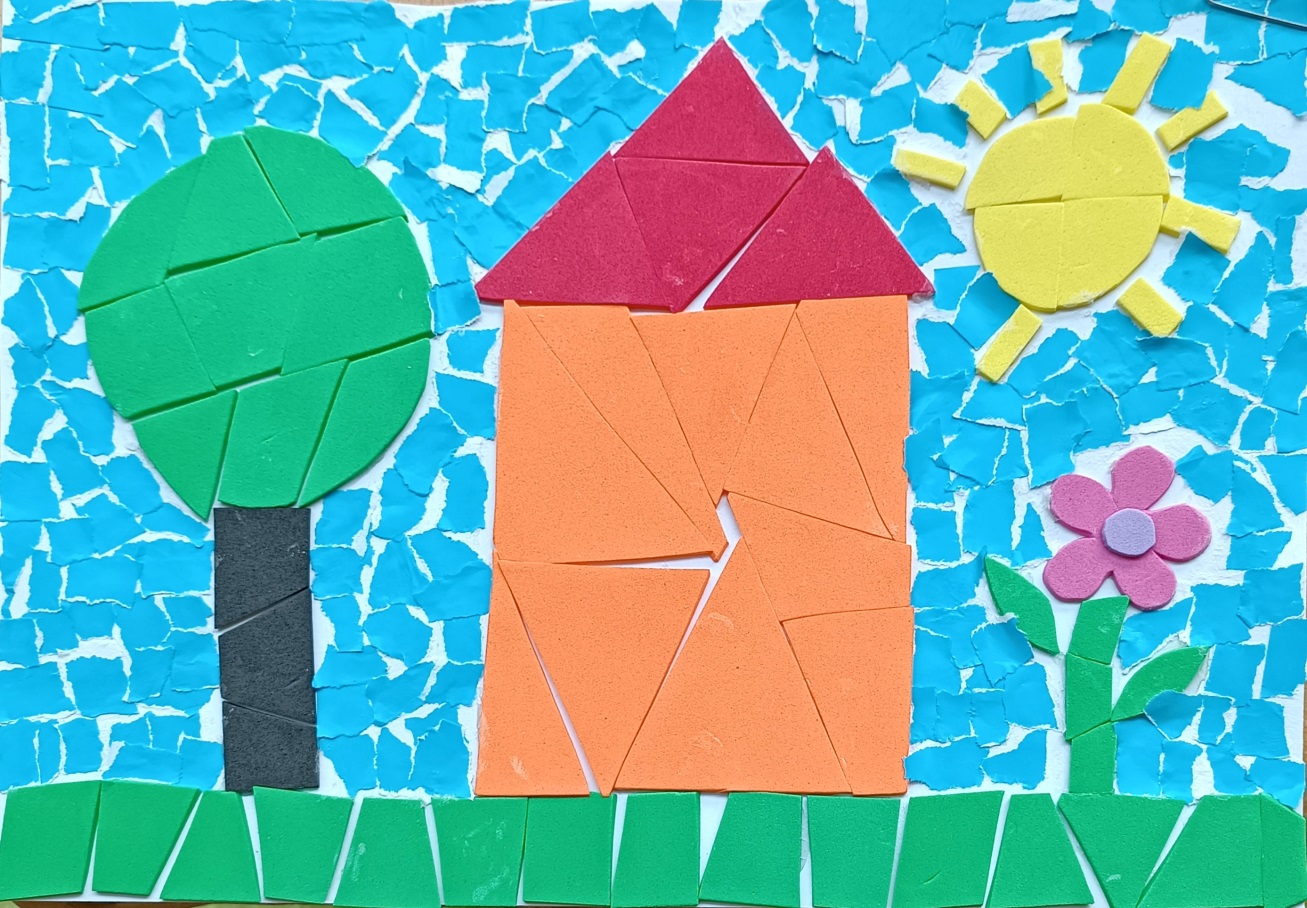 KORNELIA R.
PRZEDSZKOLE NR 7 Z ODDZIAŁAMI INTEGRACYJNYMI 
KROTOSZYN
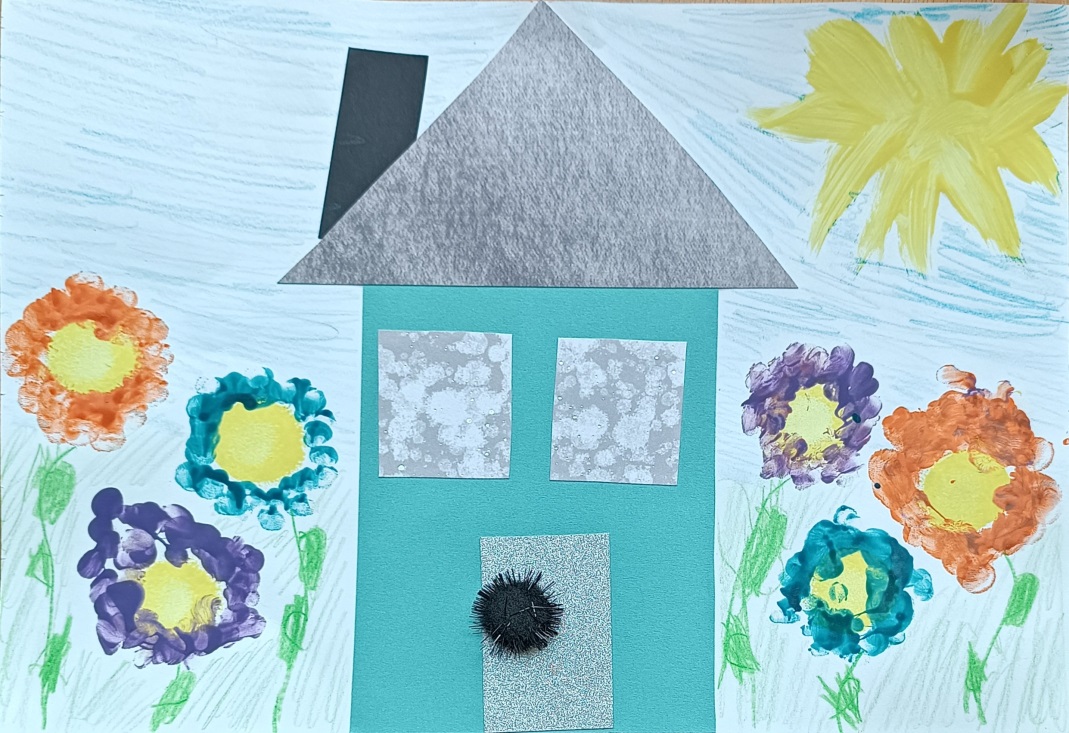 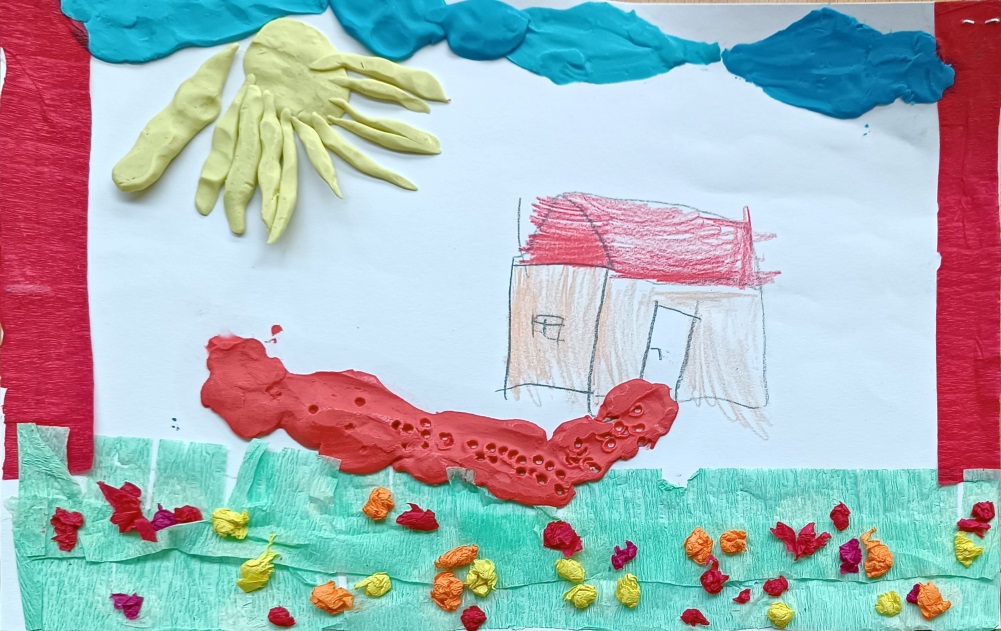 POLA R.
KLARA R.
PRZEDSZKOLE NR 1 Z ODDZIAŁAMI INTEGRACYJNYMI
ŁAPY
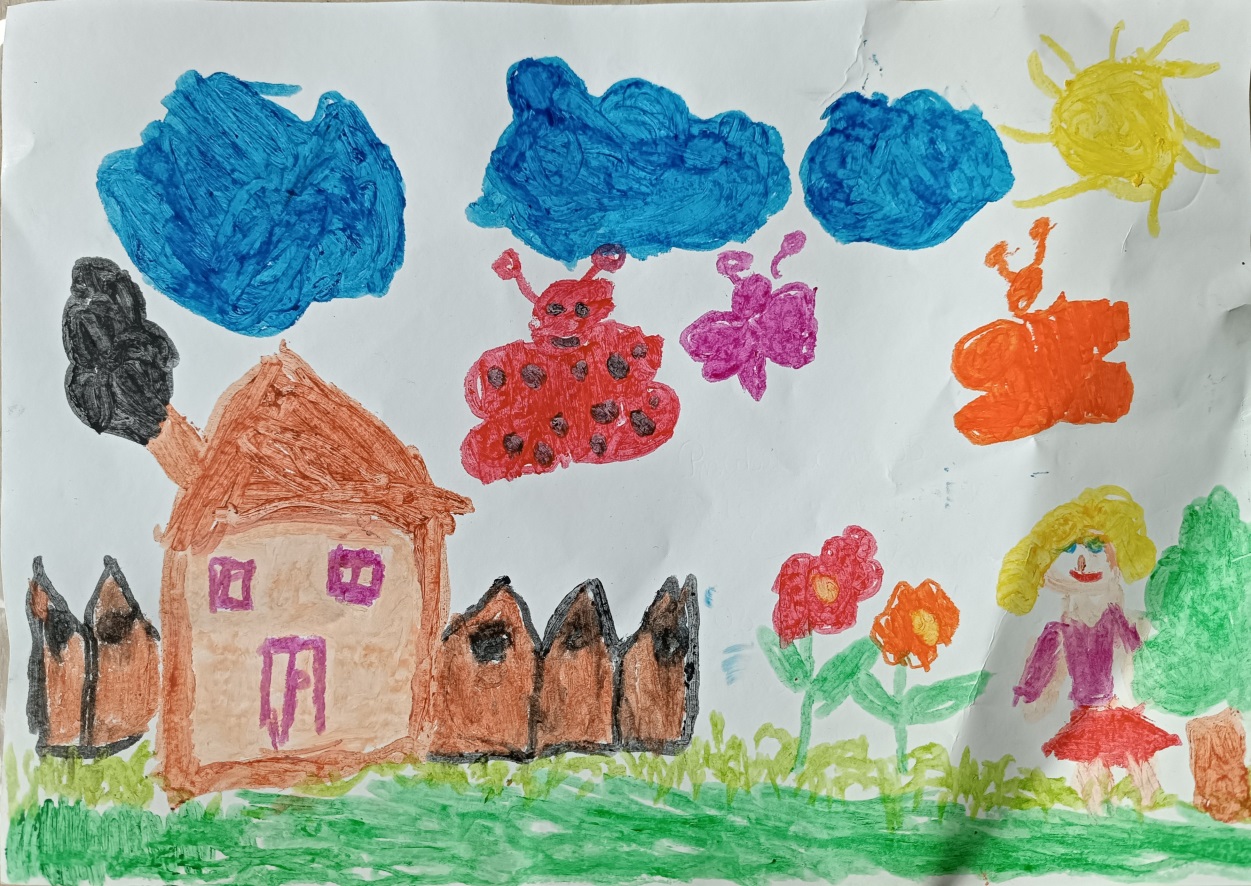 LENA P.
PRZEDSZKOLE NR 61 INTEGRACYJNE IM. W. CHOTOMSKIEJ
BYDGOSZCZ
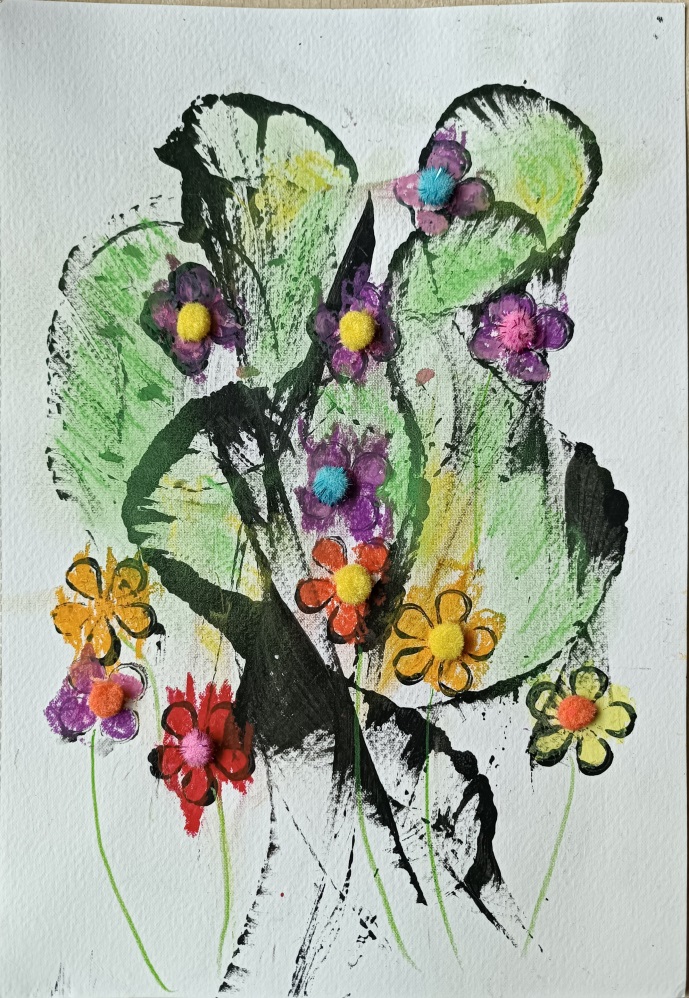 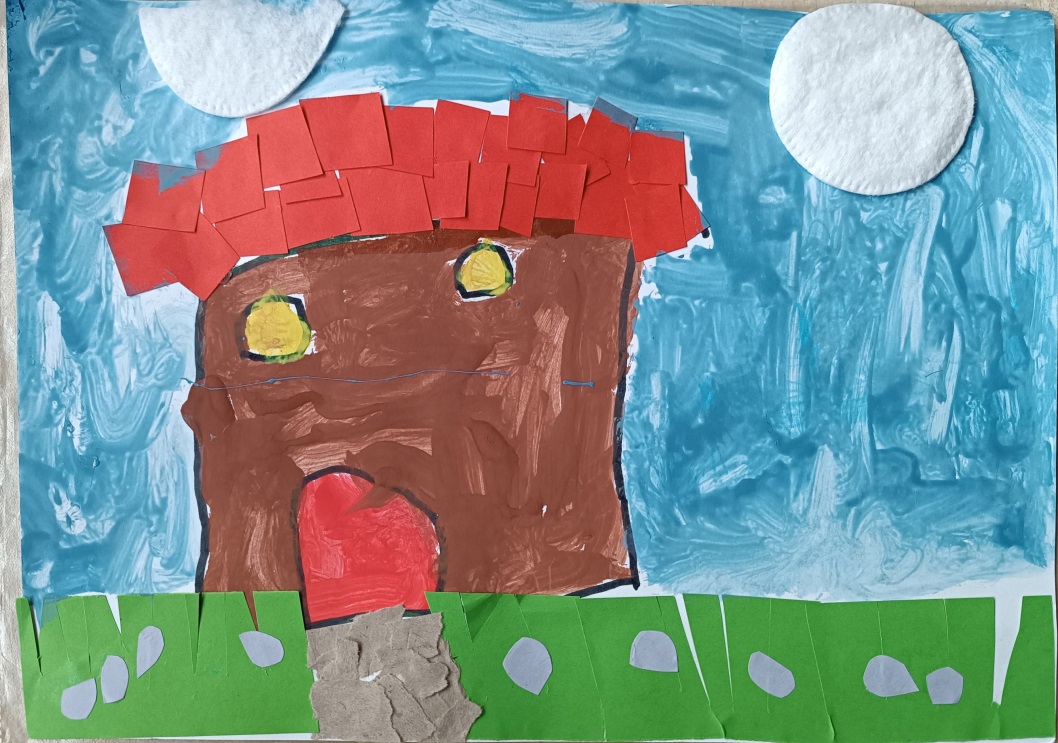 IGOR J.
MAKSYMILIAN S.
MIEJSKIE PRZEDSZKOLE NR 14 Z ODDZIAŁAMI INTEGRACYJNYMI I ODDZIAŁEM SPECJALNYM
OŚWIĘCIM
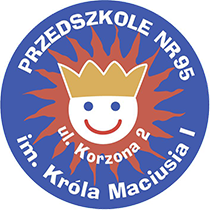 DZIĘKUJEMY